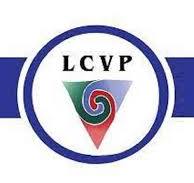 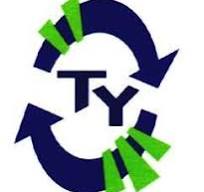 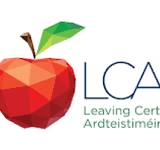 Third Year Options
Parents Information Evening
What is the LCA course?
It is a distinct, self-contained two-year Leaving Certificate programme aimed at preparing learners for adult and working life.​
It emphasises forms of achievement and excellence which the established Leaving Certificate has not recognised in the past.​
It offers learners specific opportunity to prepare for and progress to further education and training.​
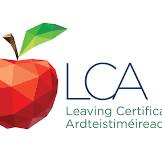 Learners who are not adequately catered for by the traditional Leaving Certificate and the LCVP programme.

Students who up to now have found it difficult to engage with their learning.

Students who may wish to apply to colleges with direct entry options eg. Portfolios and interviews as opposed to the points system

Those considering PLC's, certain apprenticeships or those going directly into the workforce after second level education
Who would benefit most from the Leaving Certificate Applied?
Rationale for LCA
Prepares learners for the demanding transition to adult and working life.
Recognises talents of all learners - programme responsive to aptitudes, abilities, needs and interests.
Provides opportunity to develop in terms of responsibility, self-esteem and self-knowledge.
Develops communication and decision making skills.
Helps learners achieve a more independent and enterprising approach to learning and to life.
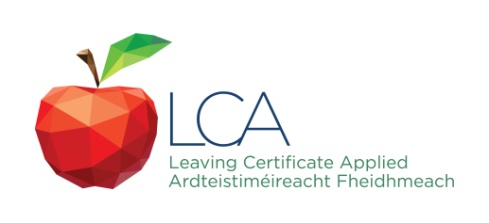 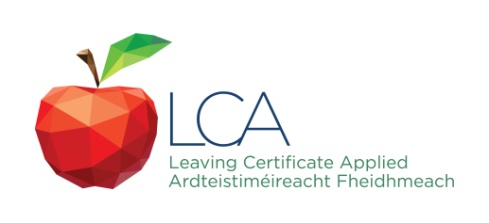 Key Underlying Principles
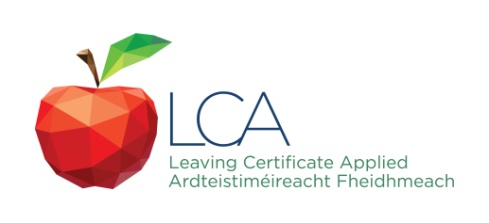 LCA Curriculum
Vocational Specialisms
Engineering
Technology
Childcare/Community Care
Graphics and Construction Studies
Craft and Design
Agriculture/Horticulture
Hotel Catering and Tourism
Hair and Beauty
Office Administration and Customer Care
Active Leisure Studies
Information and Communications Technology
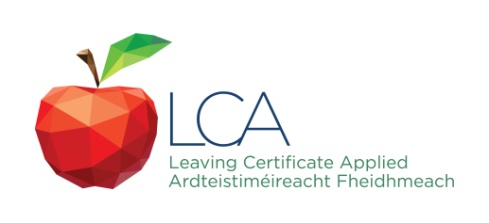 Choose
2
From
11
Options
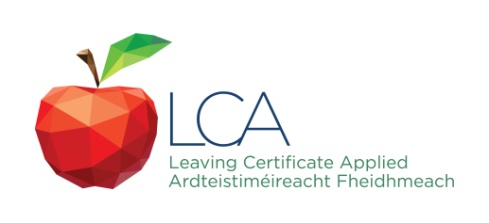 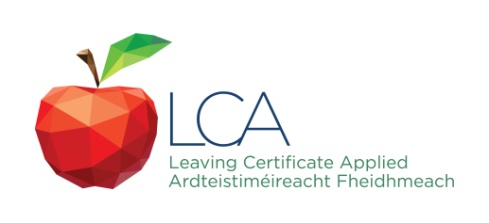 Summary of Tasks
Opening up New Options
The Leaving Certificate Applied Route Map
Leaving Certificate Applied
(QQI Level 4)

Vocational Preparation
Vocational Education
General Education
Further Education
Post Leaving
Certificate
Course
(QQI Level 5 & 6)
Further & Higher Education
(QQI Level 7 - 10)
Careers
SOLAS
Apprenticeships
Irish National Framework of Qualifications (NFQ)
Transition Year Programme
Transition Year Programme
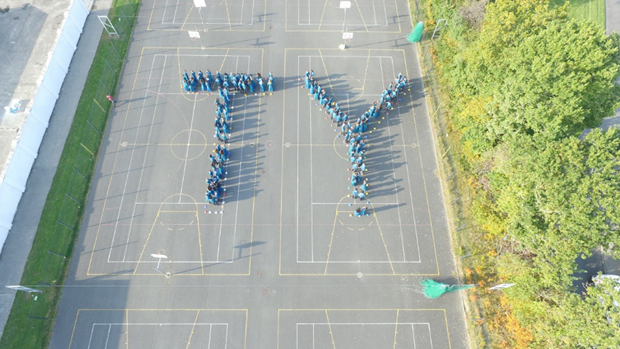 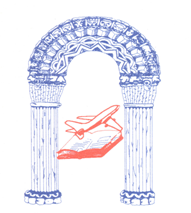 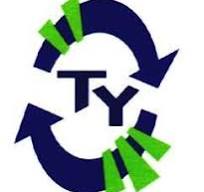 Mr. Tomás Quealy
T.Y. Co-ordinator

Tom.Quealy@stcaimins.ie
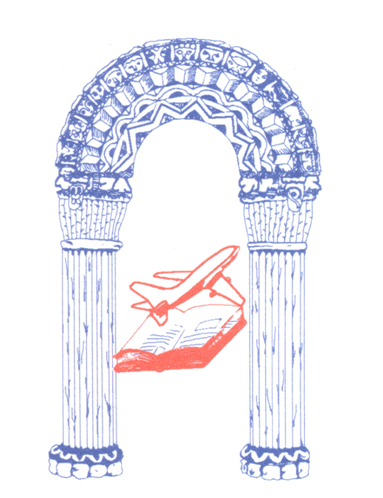 What is Transition Year?
The Transition Year (TY) is a one-year programme designed to act as a bridge between the Junior Certificate and Leaving Certificate programmes.

Each school designs its own Transition Year programme, within set guidelines, to suit the needs and interests of its students. 

The school promotes the personal, social, vocational and educational development of students.
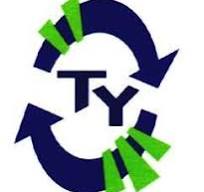 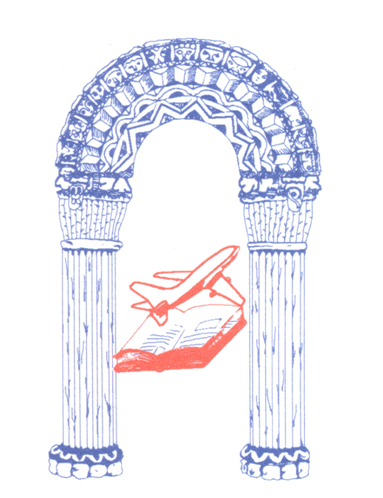 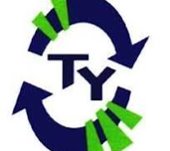 ESRI & NCCA Report:
Concerns
Not for everyone.
A lot of the onus on student participation.
Reduced homework.
Different base classes or separated from friends.
Benefits 
 TY students out-perform other LC students by 26 points and repeat students by 5 points.
Increased maturity
Informed subject and career choices.
Develop a wide skill set.
 Positive Experiences. 
Enhanced Teamwork.
Transition Year Programme
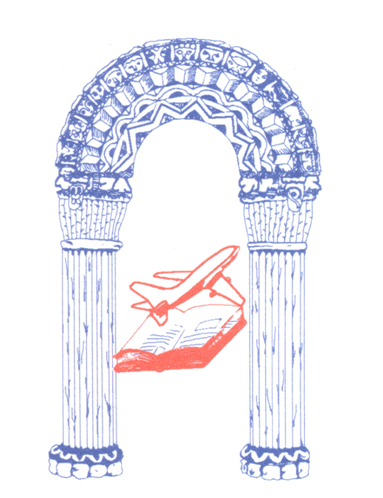 Core Subject
Mathematics 
English				
Gaeilge.				
Religious Education.
MFL

TY Specific and Taster Subjects
Information and Communications Technology
Physical Education 	
Gaisce/Personal Reflection
Guidance
Enterprise
Options Rotation on an 11-week cycle
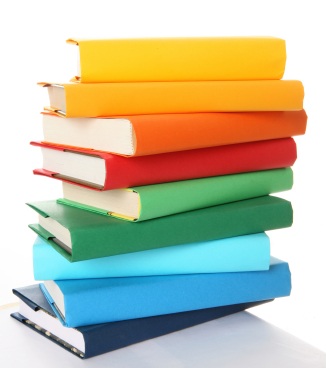 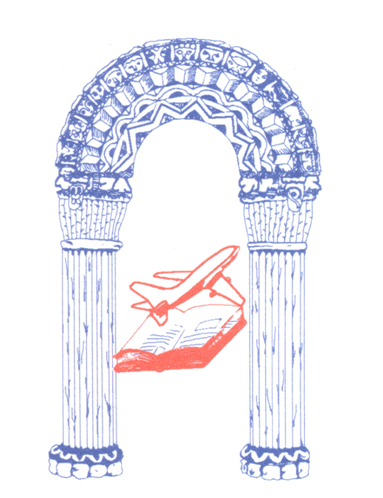 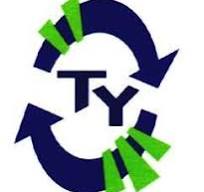 Transition Year Programme
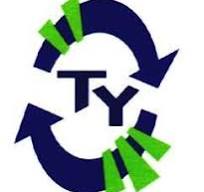 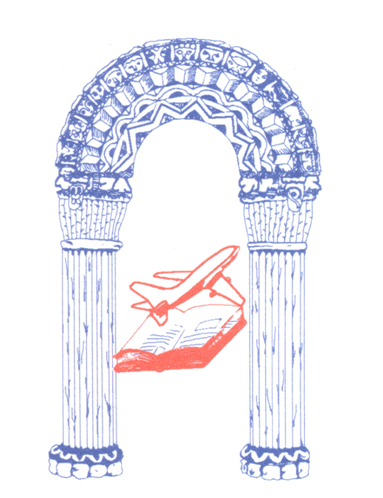 Bodhran-making
Personal Development
Animal Magic
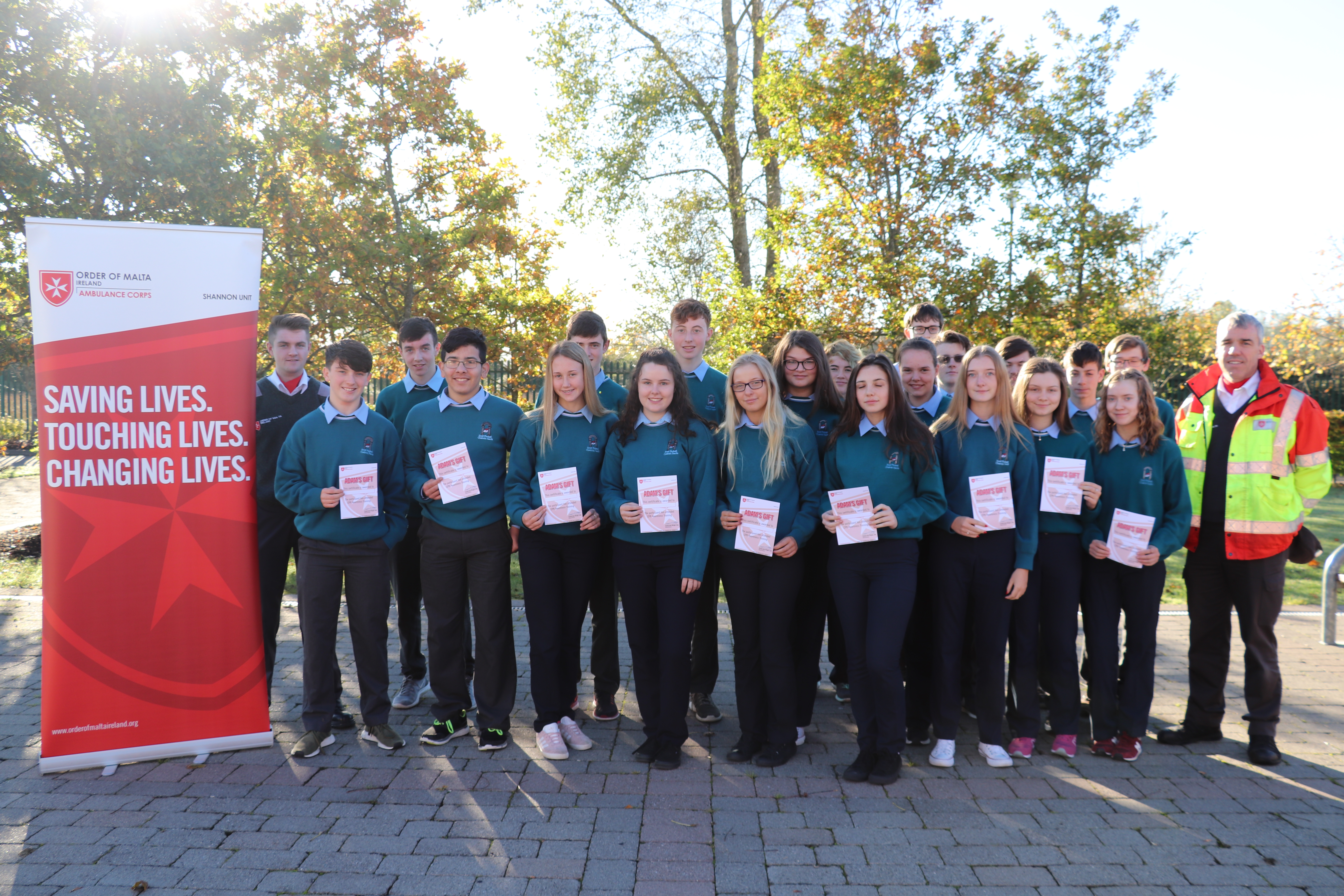 Workshops
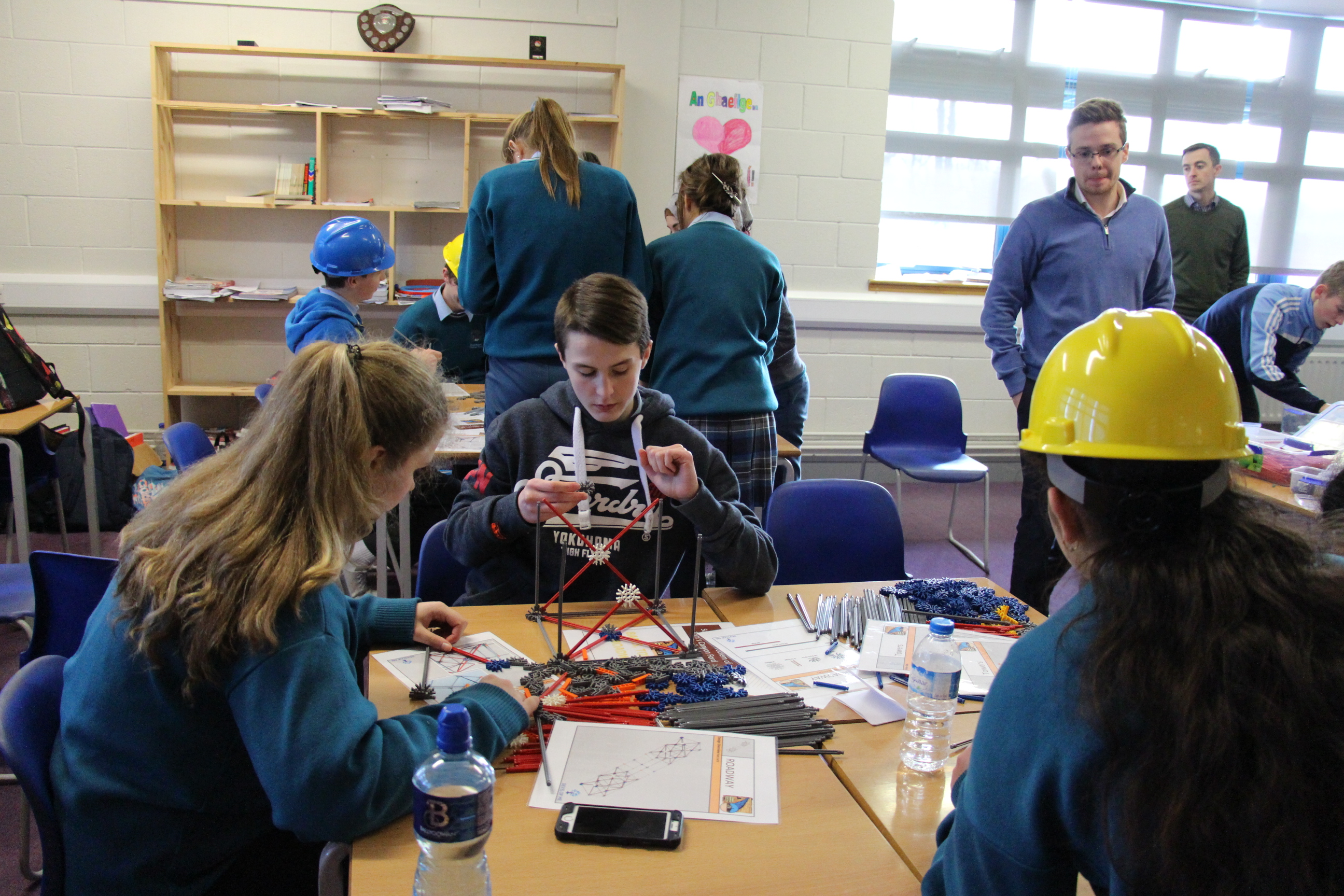 Conflict Resolution for Teenagers
Radio/Film
Road Safety
Transition Year Programme
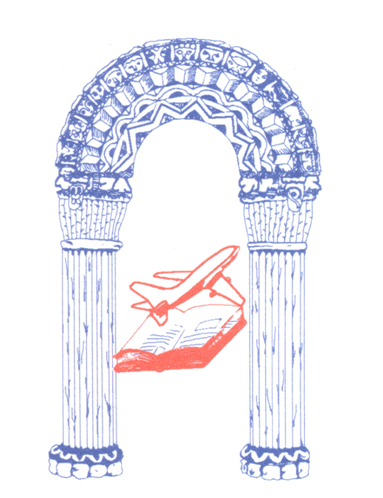 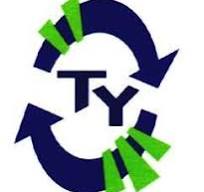 Work Experience will take place every Friday
3-4 Rotations
Find Placement
Week Option
Work Experience
Insurance
Reflection
Garda Vetting
Transition Year Programme
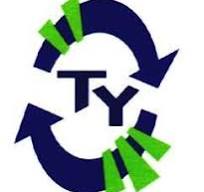 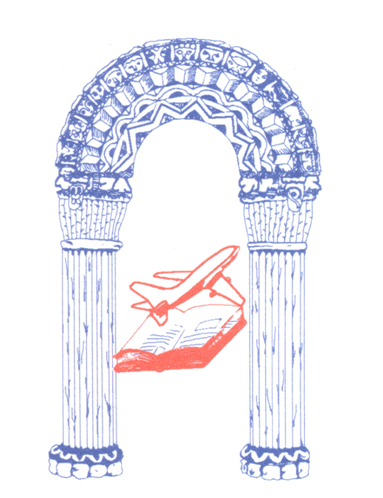 Industry Visits
Christmas Market/School Show
School Bank
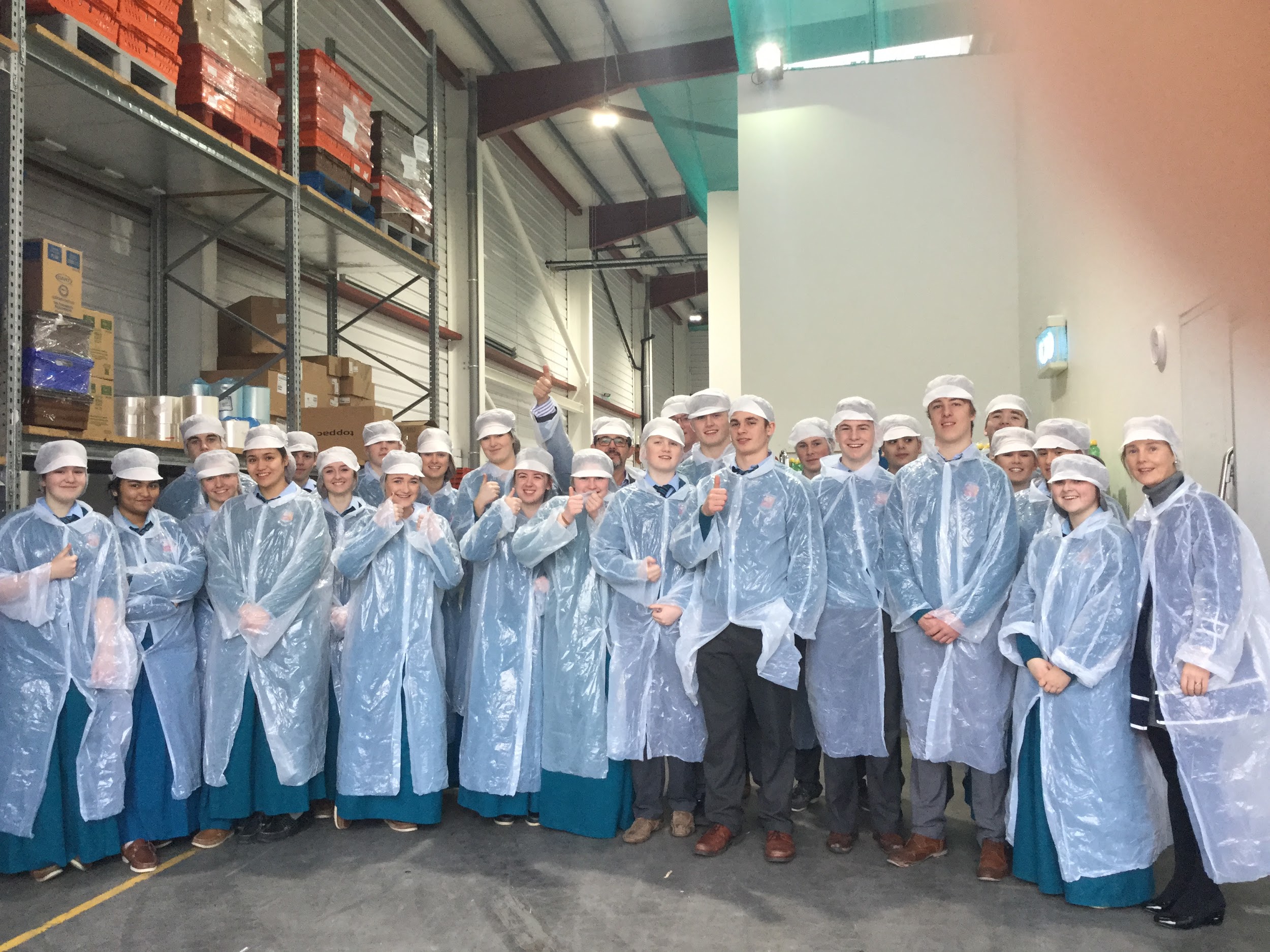 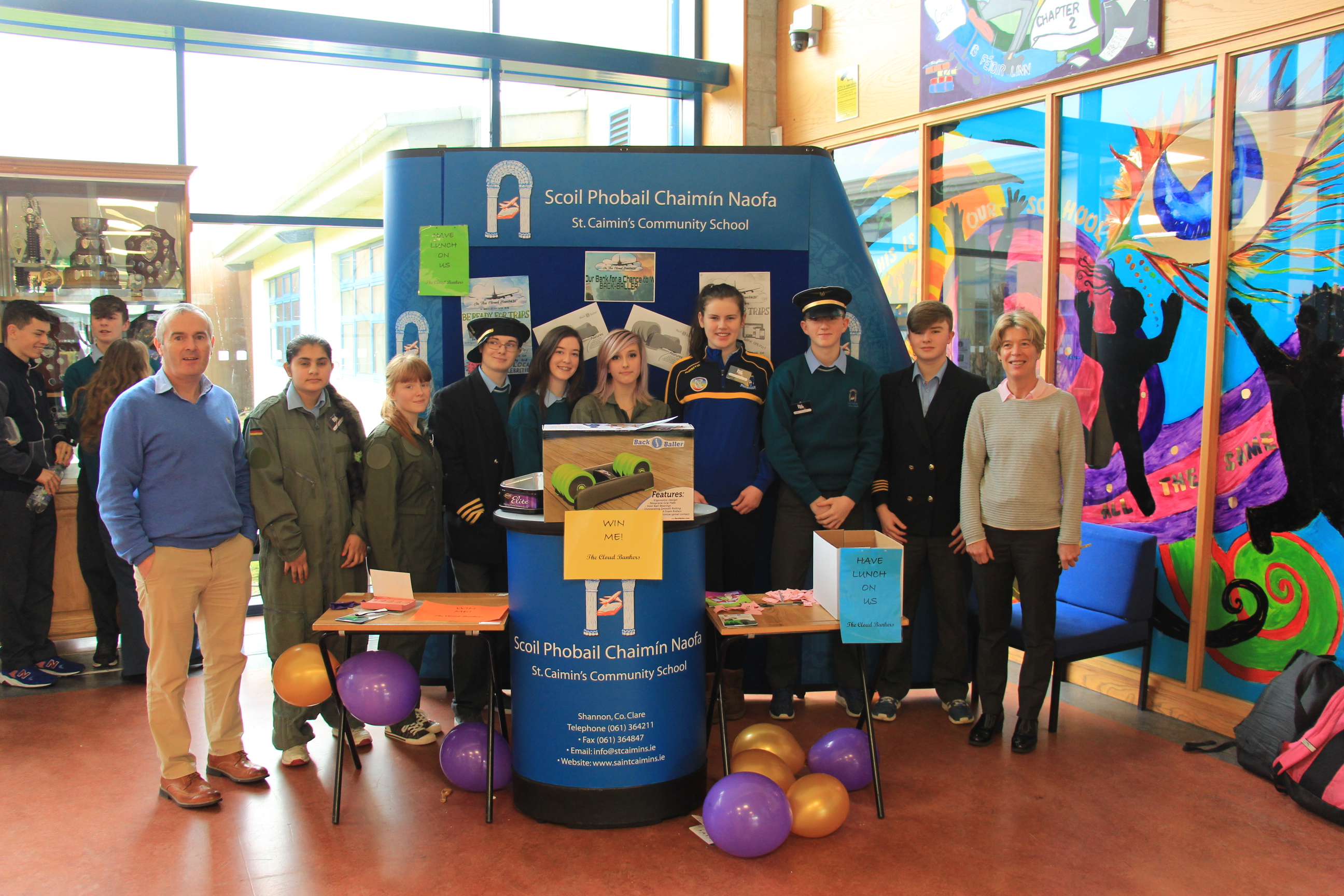 Business
Event Management  Project
Mentoring
Visiting Speakers
Transition Year Programme
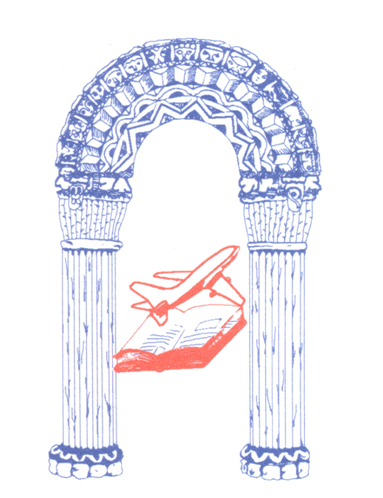 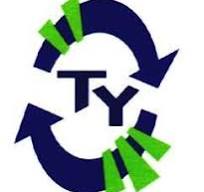 Inspirational Speakers
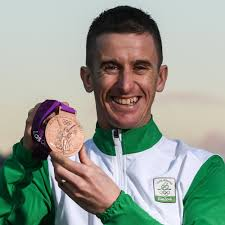 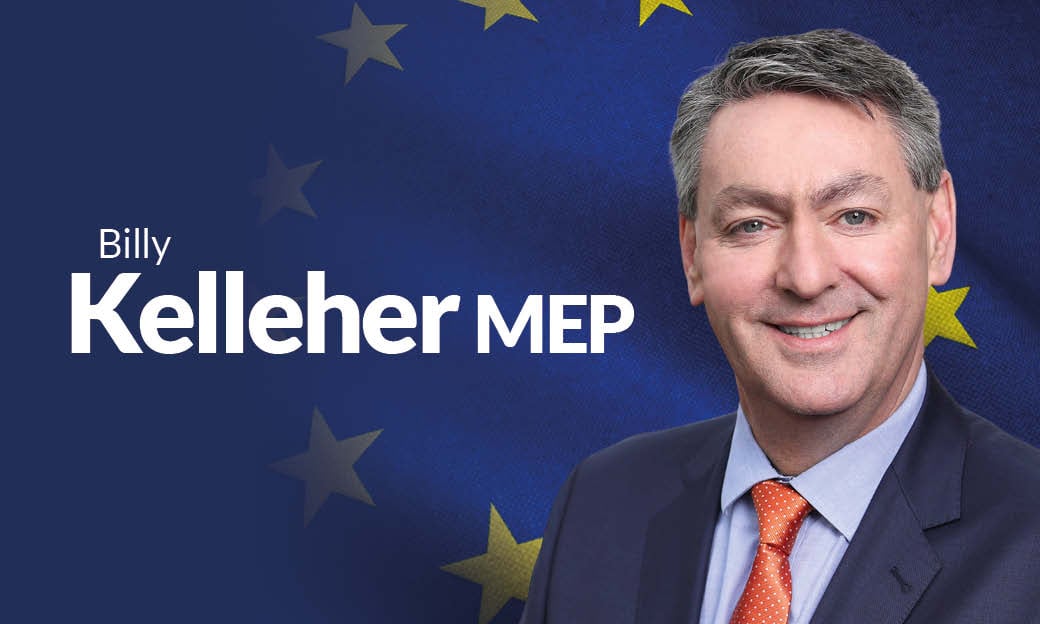 Billy Kelleher
MEP for Ireland South
Rob Heffernan Olympic Athlete  
BOI Ambassador
Transition Year Programme
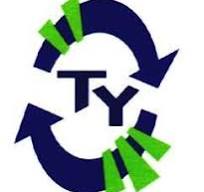 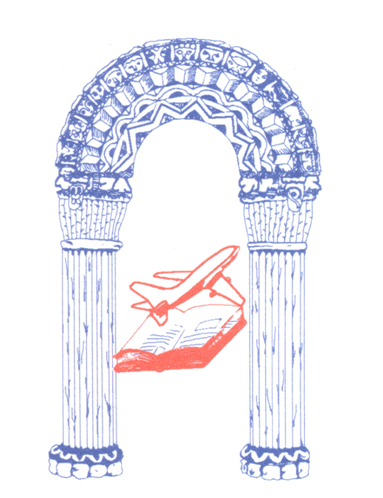 Future Leaders
First Aid
Junioe Enterprise
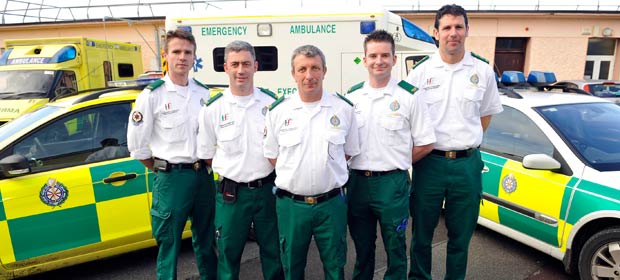 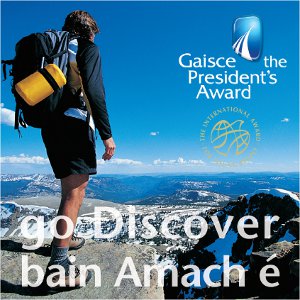 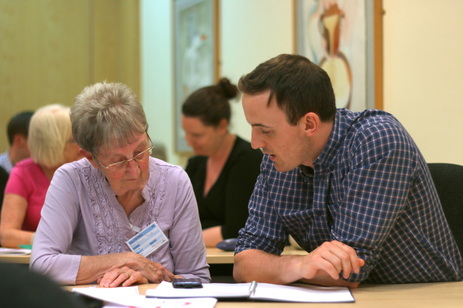 Programmes
Gaisce
Accountancy Bootcamp
Junior Achievement
Transition Year Programme
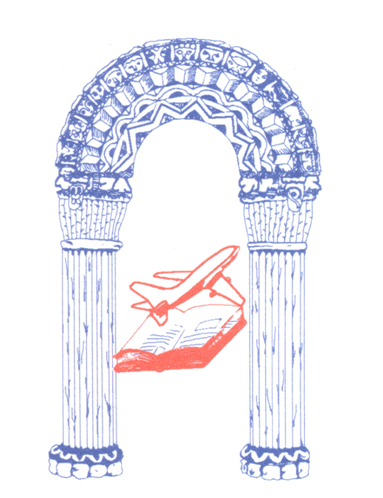 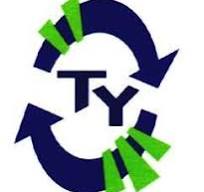 Eirquest
Testing
Subject Option Fair
Guidance Class
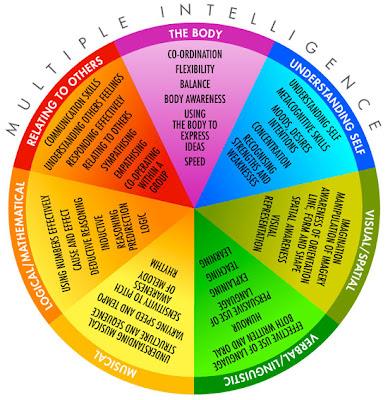 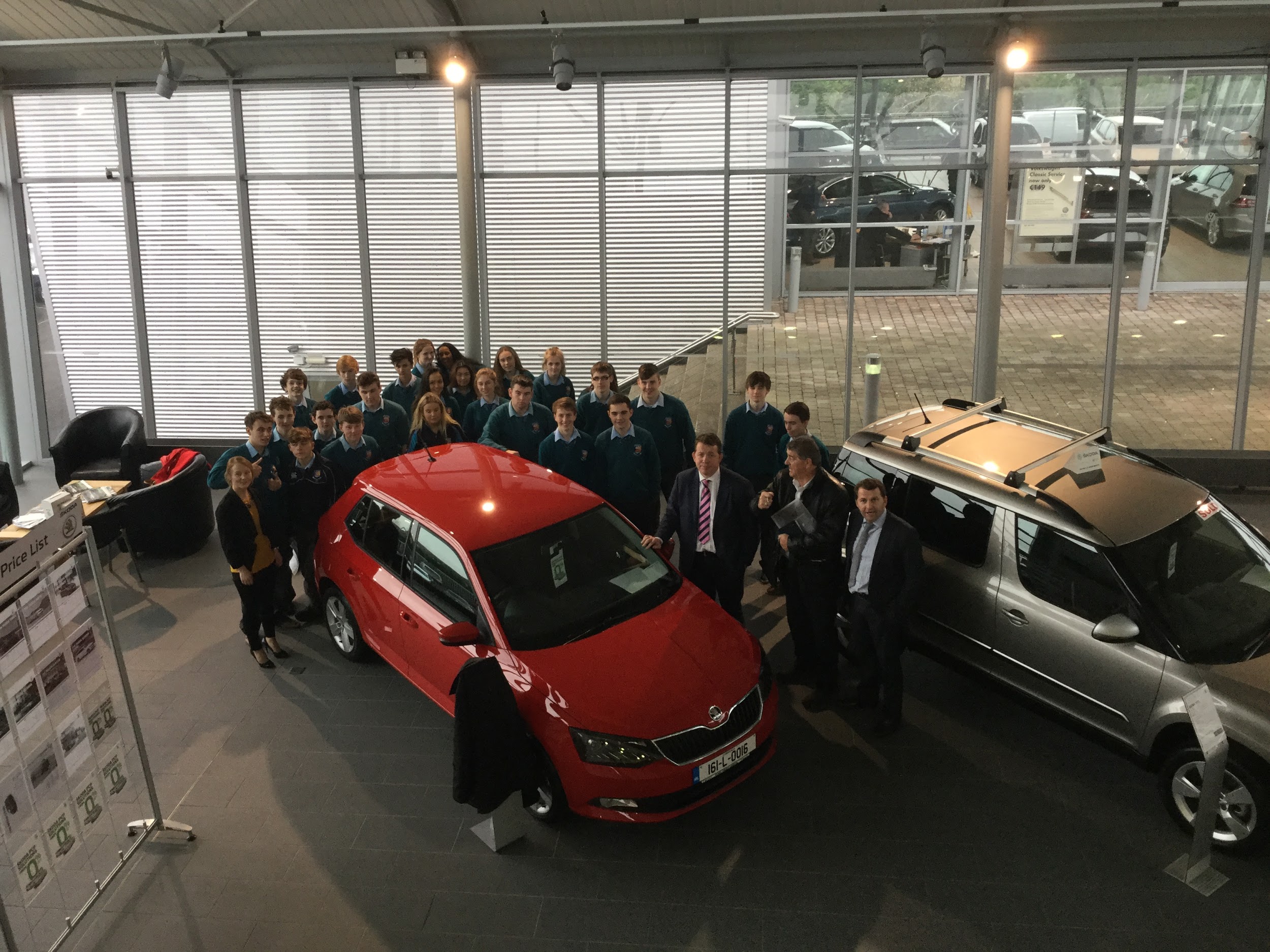 Careers
Irish Hotel Federation Hospitality Course
Work Experience
Visiting Speakers
Transition Year Programme
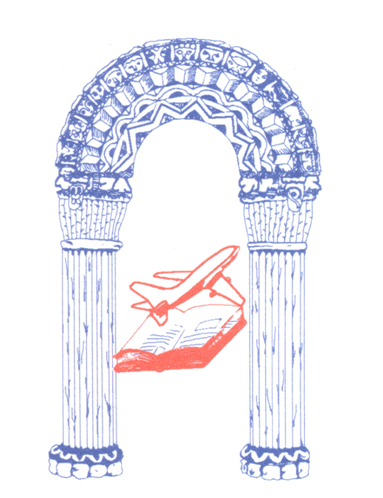 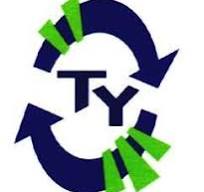 Coaching
Fencing Lessons
S&C
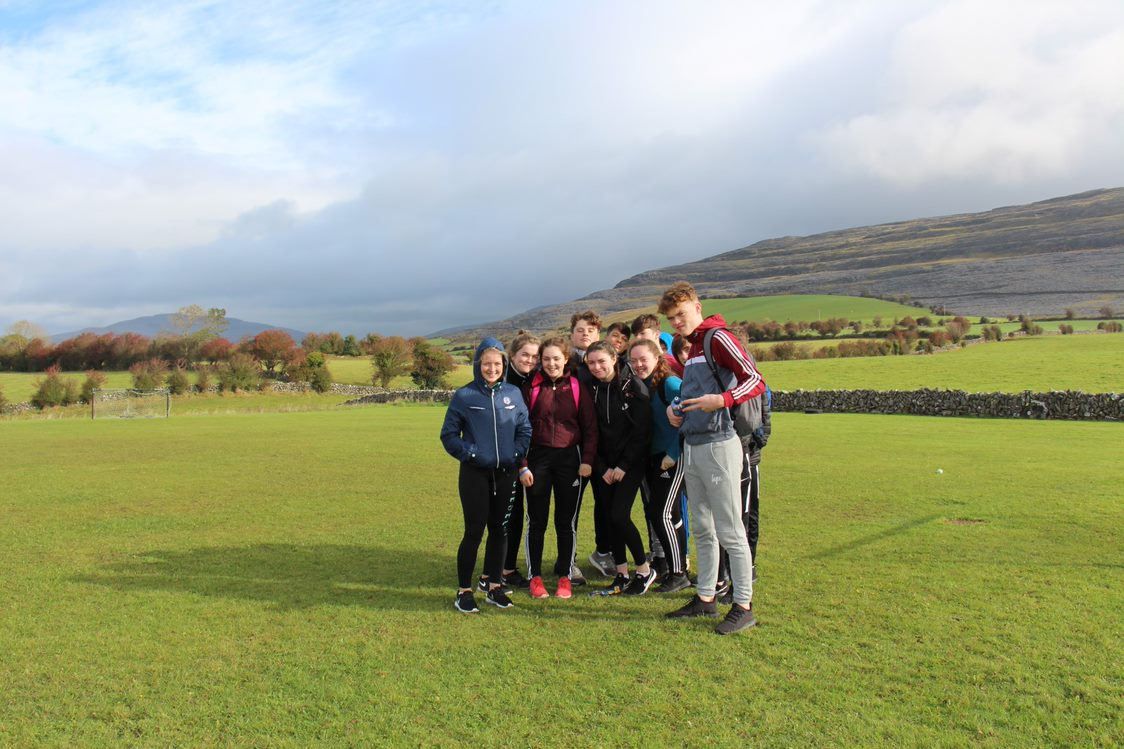 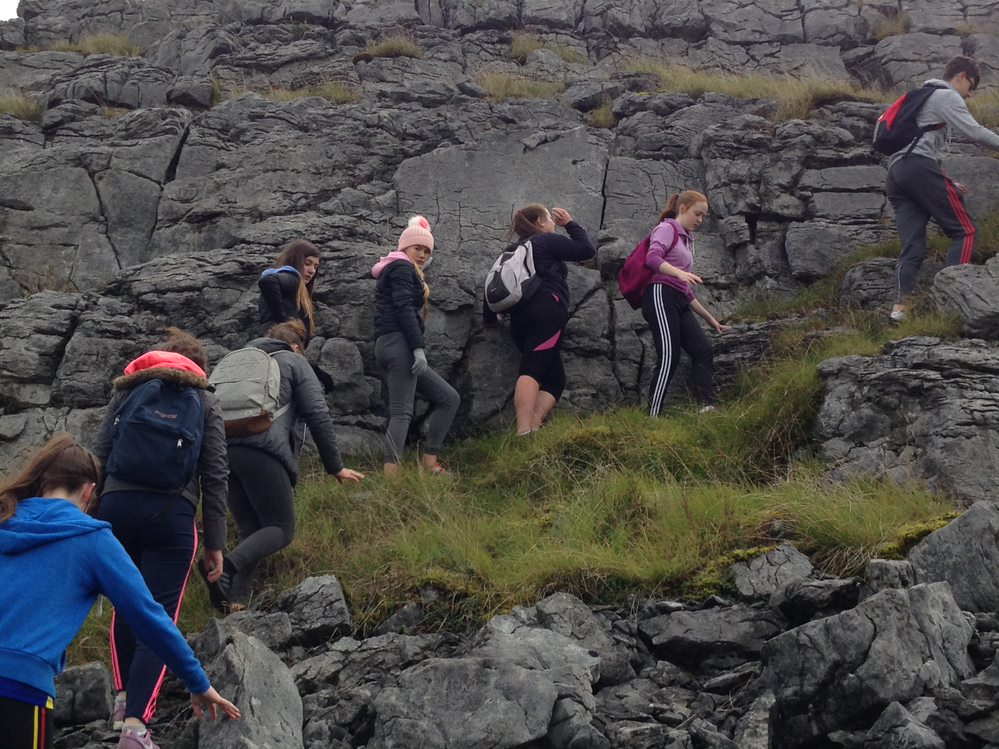 Physical Education
Killary Outdoor ed. Centre
Ice-Skating
Paint-balling
Transition Year Programme
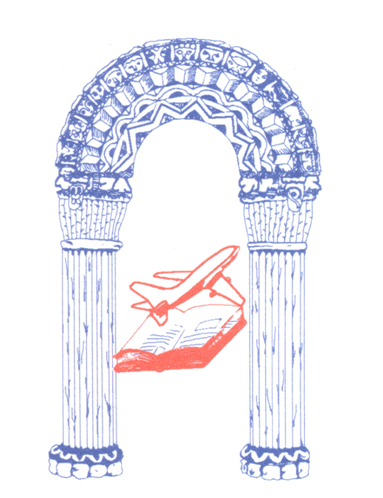 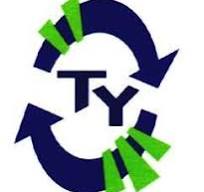 European Parliament Ambassador School
French Exchange option
Barcelona Tour option
International Experience
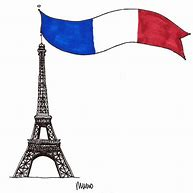 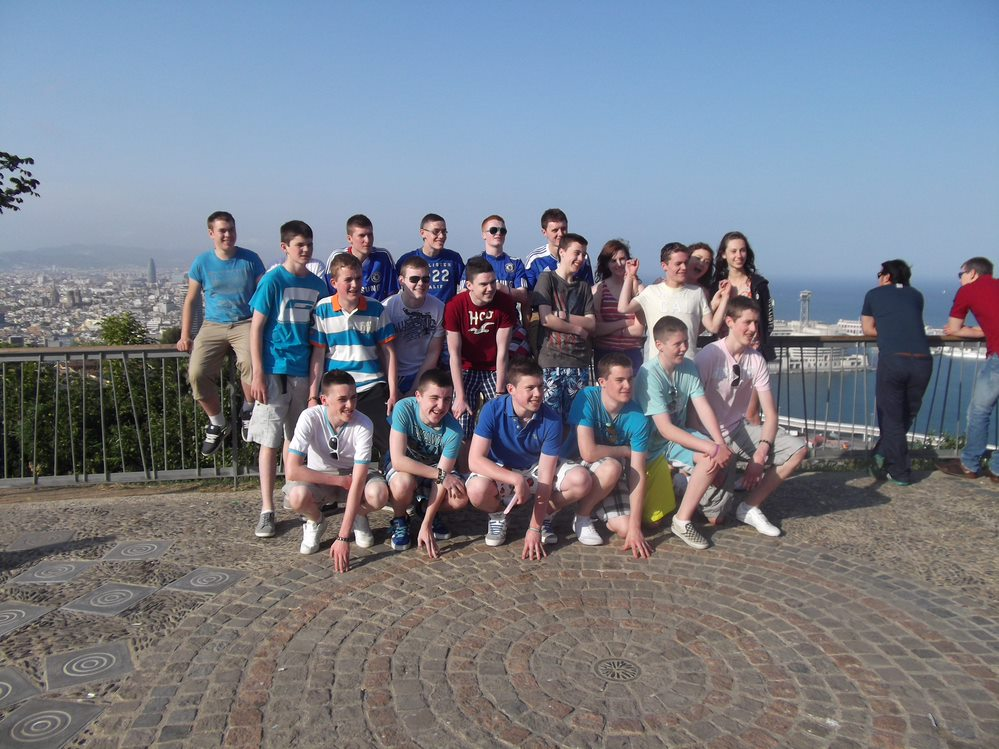 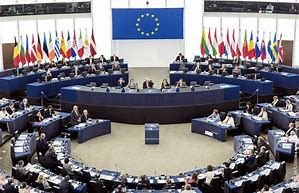 A sample of the many other activities offered to students
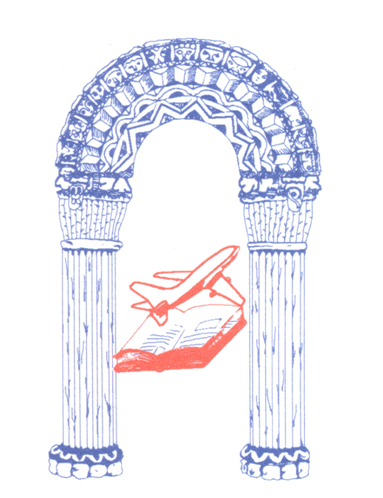 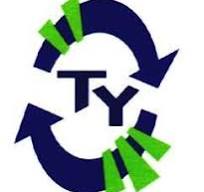 Transition Year Programme
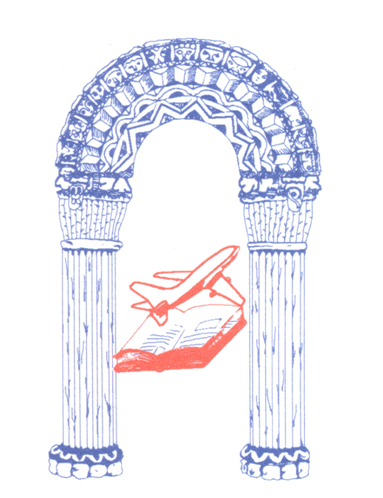 E-Portfolios
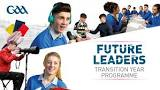 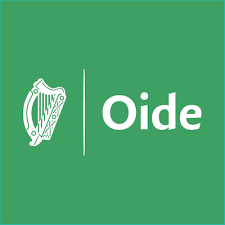 Transition Year Programme
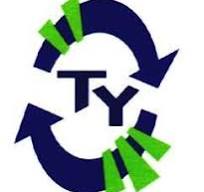 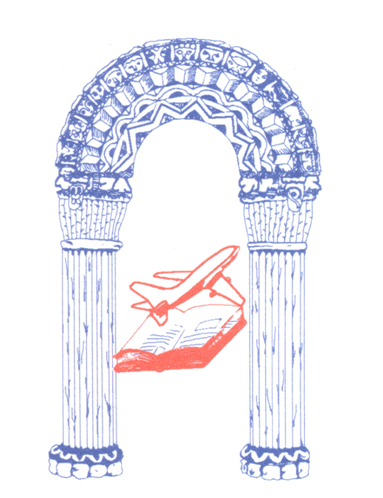 Assessment
Students undertake continuous assessment including…
Group work, Presentations, written exam, etc
Participation in class, project work, social work, group work, work experience etc. 
Subject Reports sent home at Christmas & Summer
End of year interview & student showcase
			
Journals
Reflective log.
Review Class-twice weekly.
Useful in assessing the level of student participation/attendance in Transition Year.
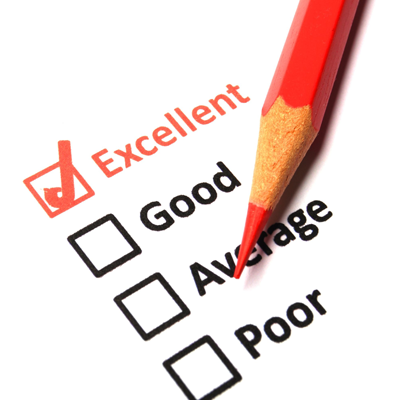 Transition Year Programme
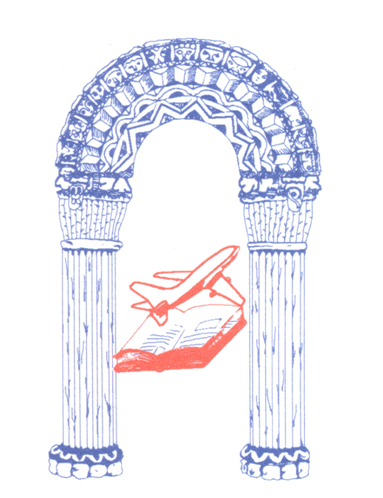 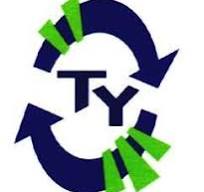 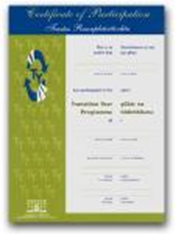 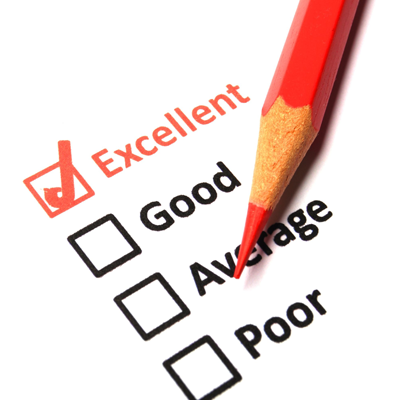 Transition Year Programme
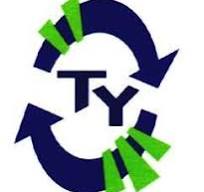 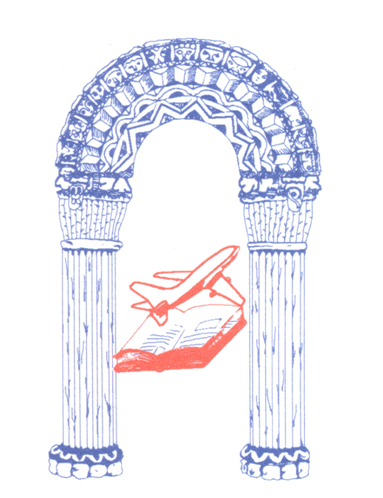 Be Open Minded
Role 
of T.Y. Student
Positive Attitude
Have-a-go
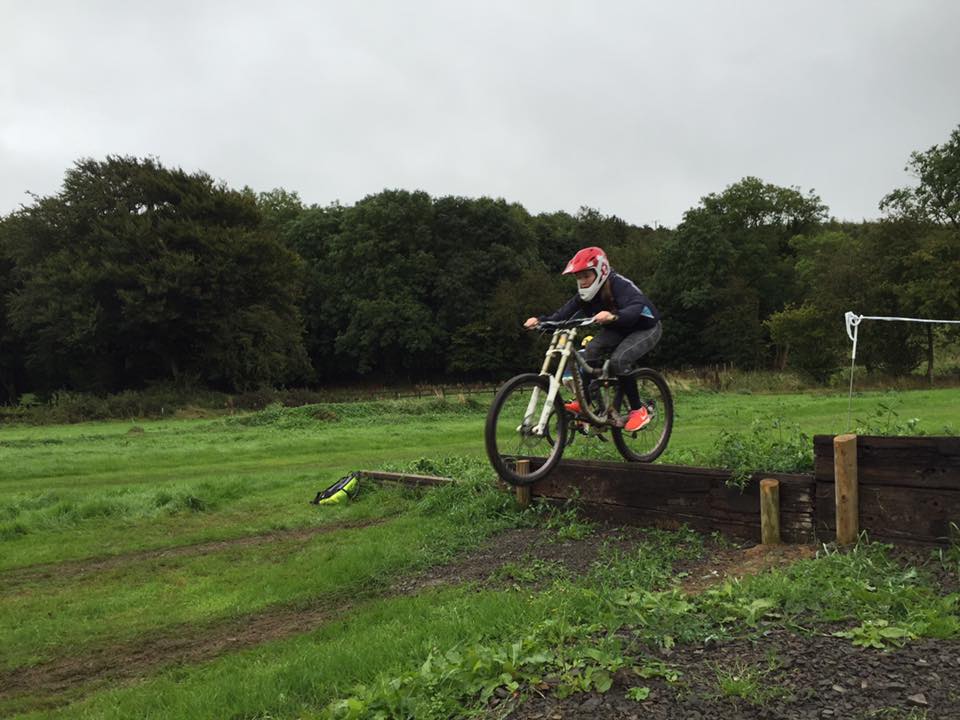 Respect Others
Transition Year Programme
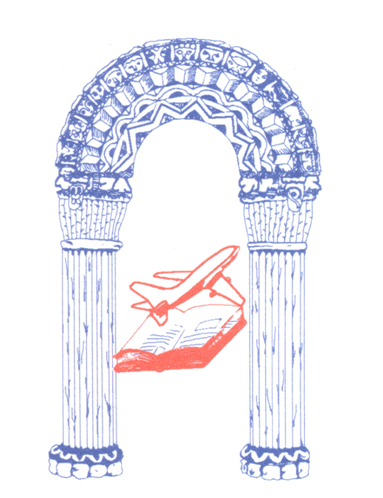 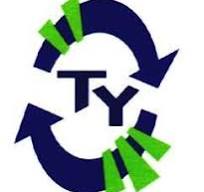 Application Form
Role 
of Parents
Support
Encourage
Communicate
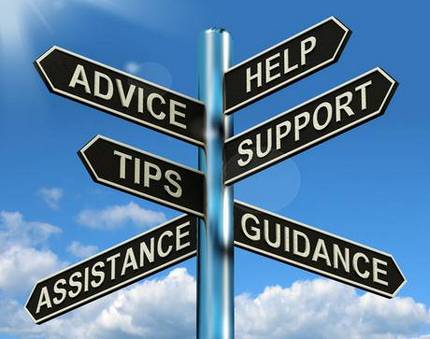 Transition Year Programme
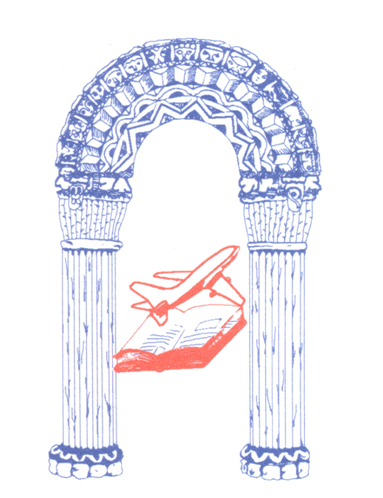 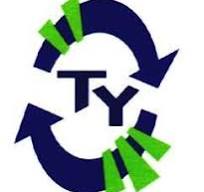 The admissions criteria includes the following.

Students get an opportunity on the application form & at interview to state why they wish to do TY.


Suitability of Student for the programme is decided by the school management as outlined in the Transition Year enrolment policy.



Possible to run up to 3 classes of 24 students.





A shortlist may be created for any remaining applicants.
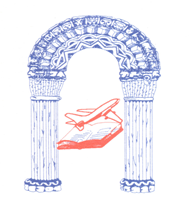 Transition Year Programme
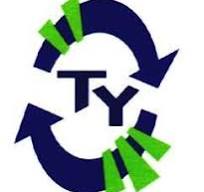 Transition Year Fee Per Student:		€400
Initial deposit of €200 due with acceptance of place on the course.
The balance of €200 is due before 1st September 2024
What does the fee cover?
Outdoor Education activities
First Aid Qualification 
Industry Visits
Guest Speakers
Transport costs
ICDL Course
Driving Theory Qualification.
Most TY activities
Programmes
Workshops
Student Services
Transition Year Programme
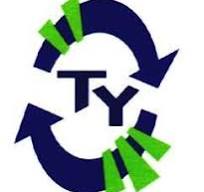 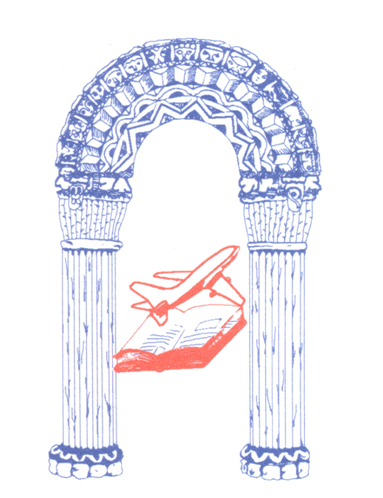 Míle Buíochas
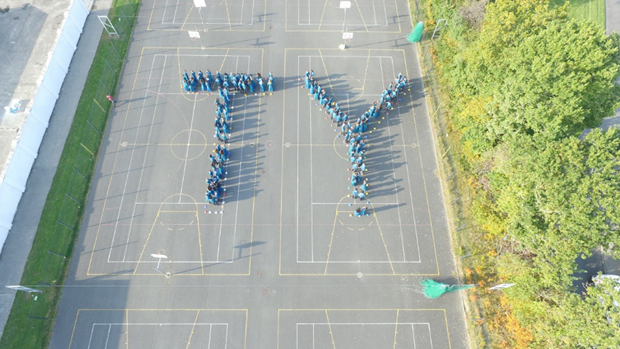 Contact: Tom.Quealy@stcaimins.ie
Tel: 061 364211
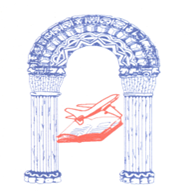 Application Process
34
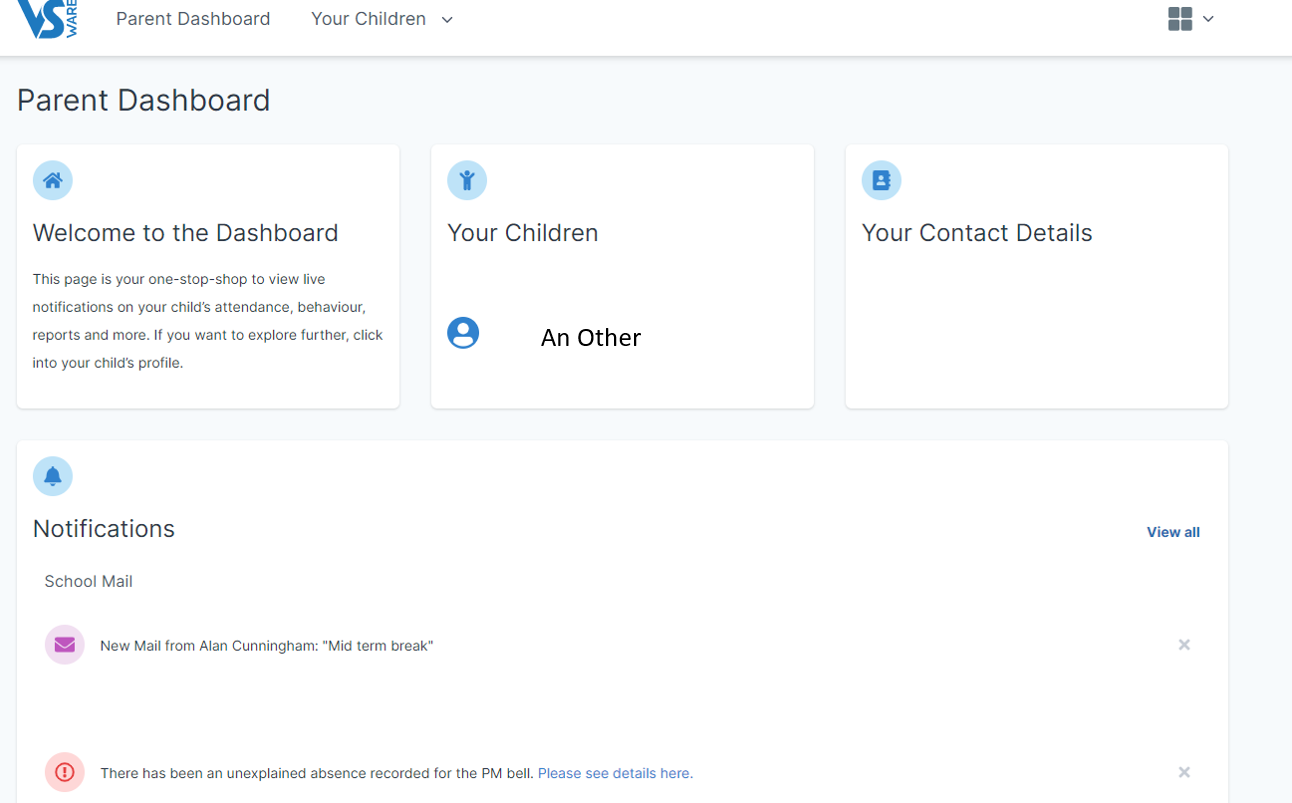 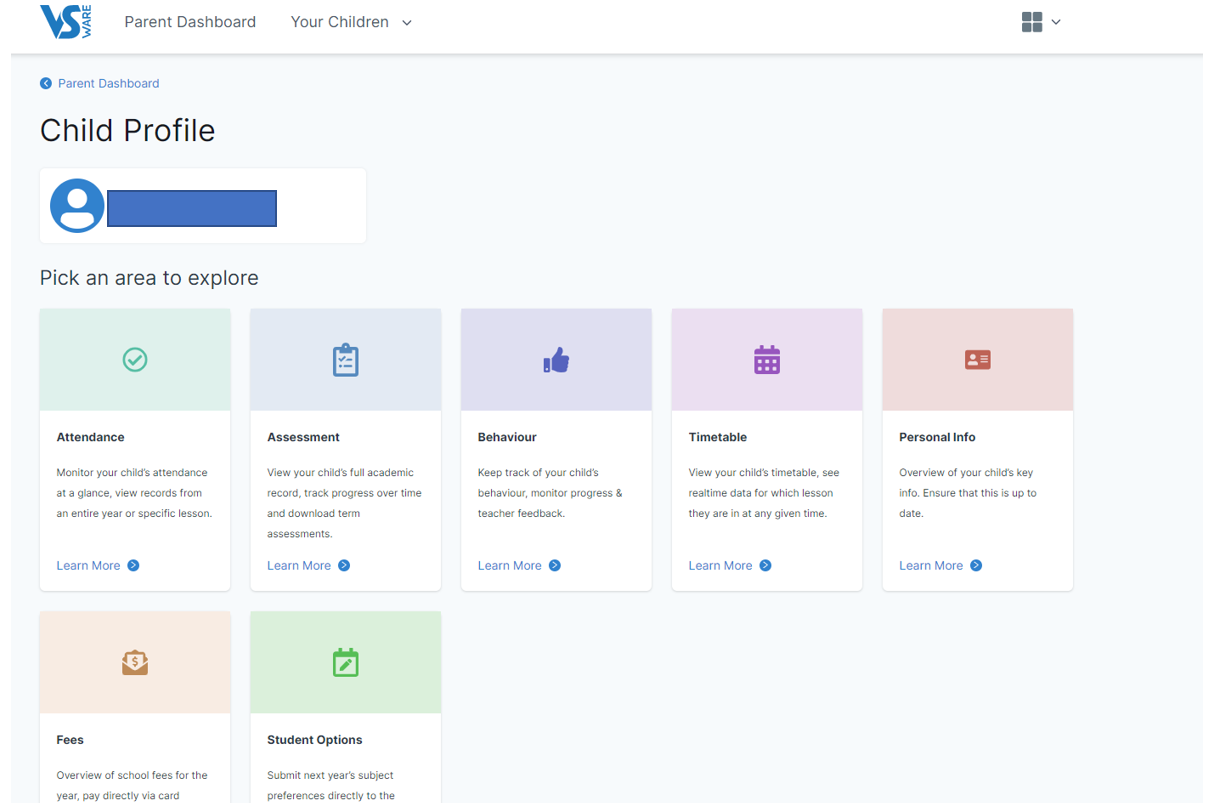 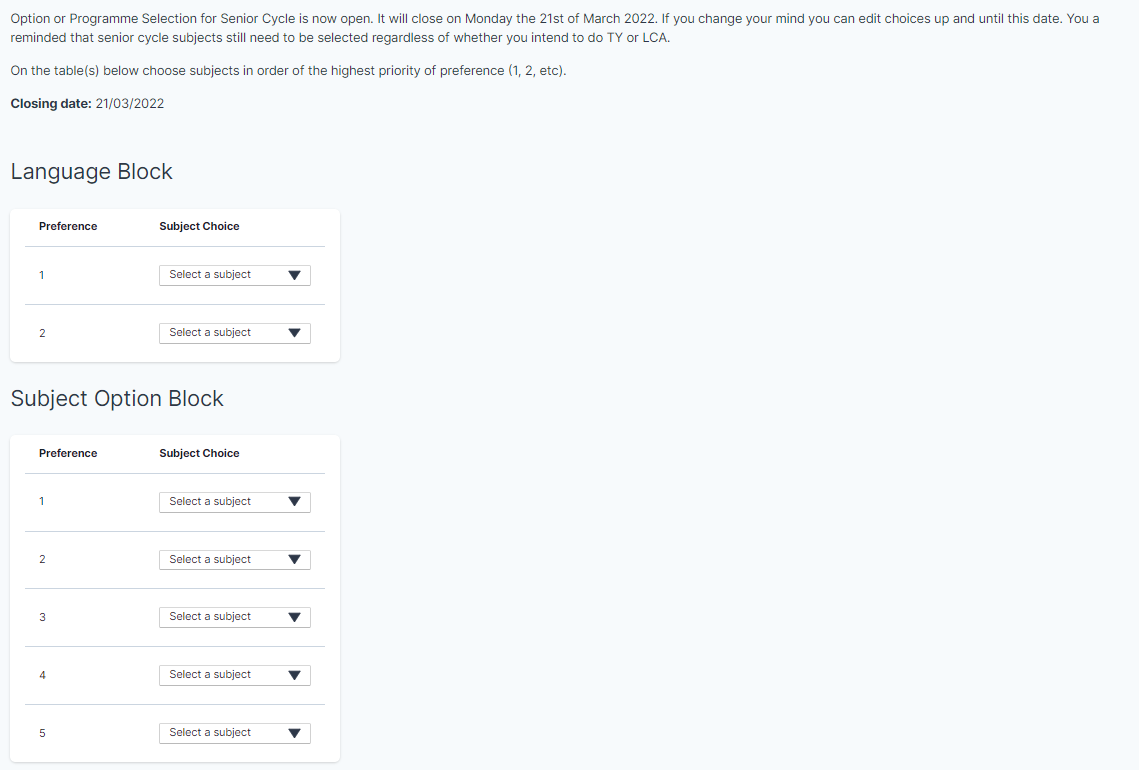 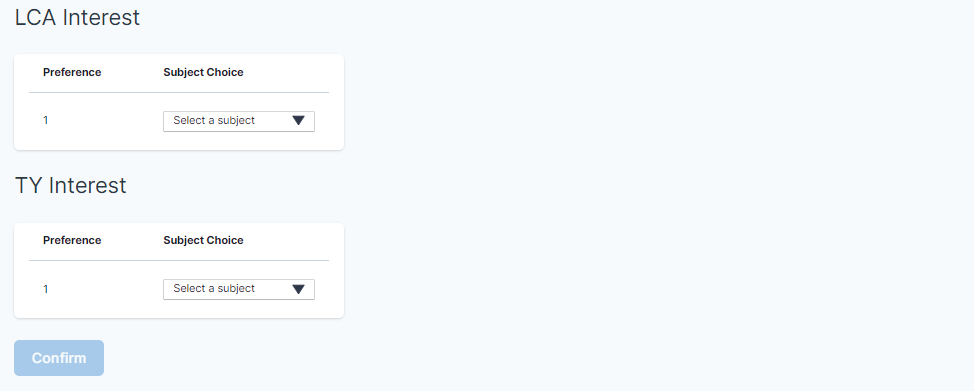